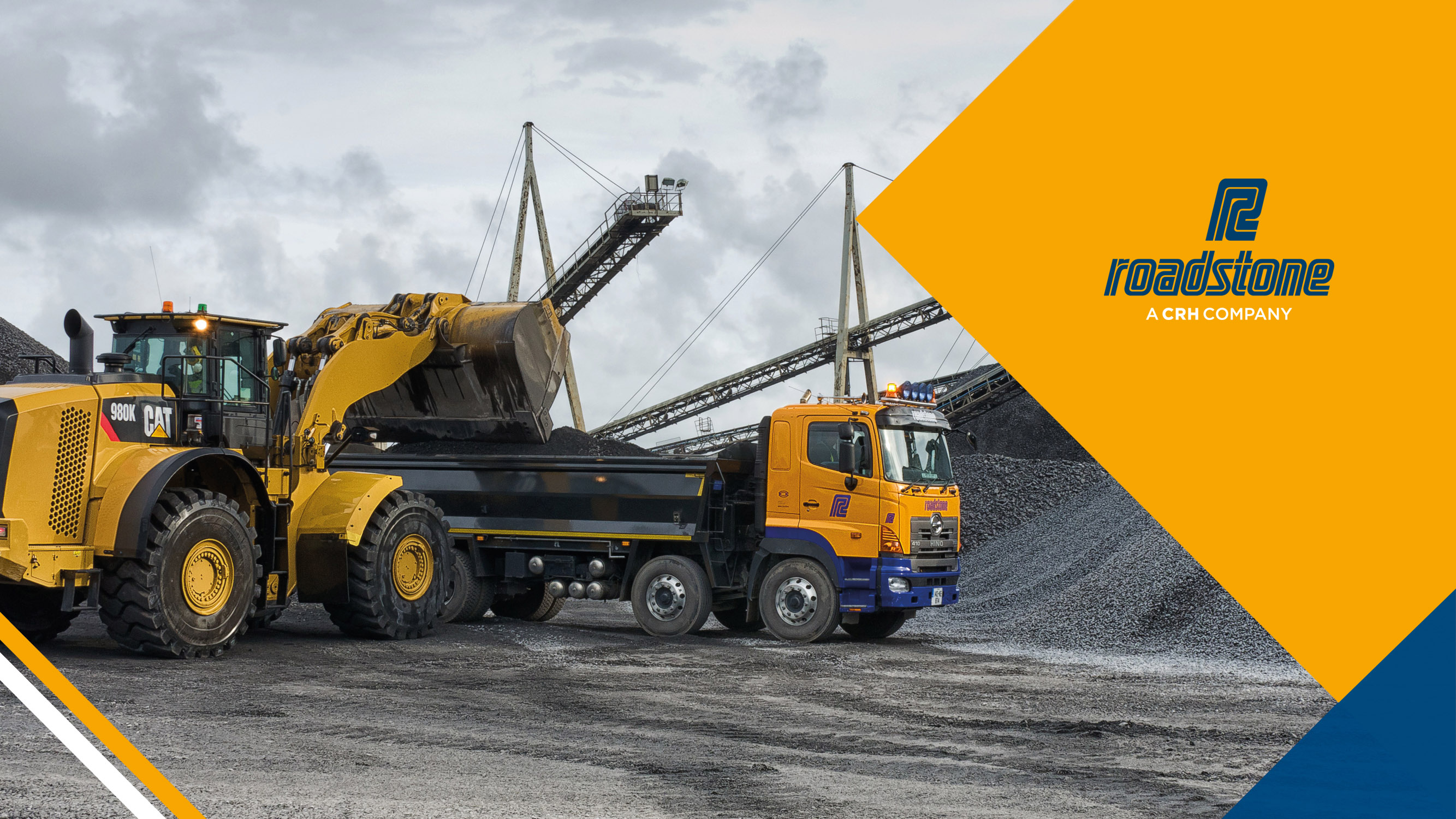 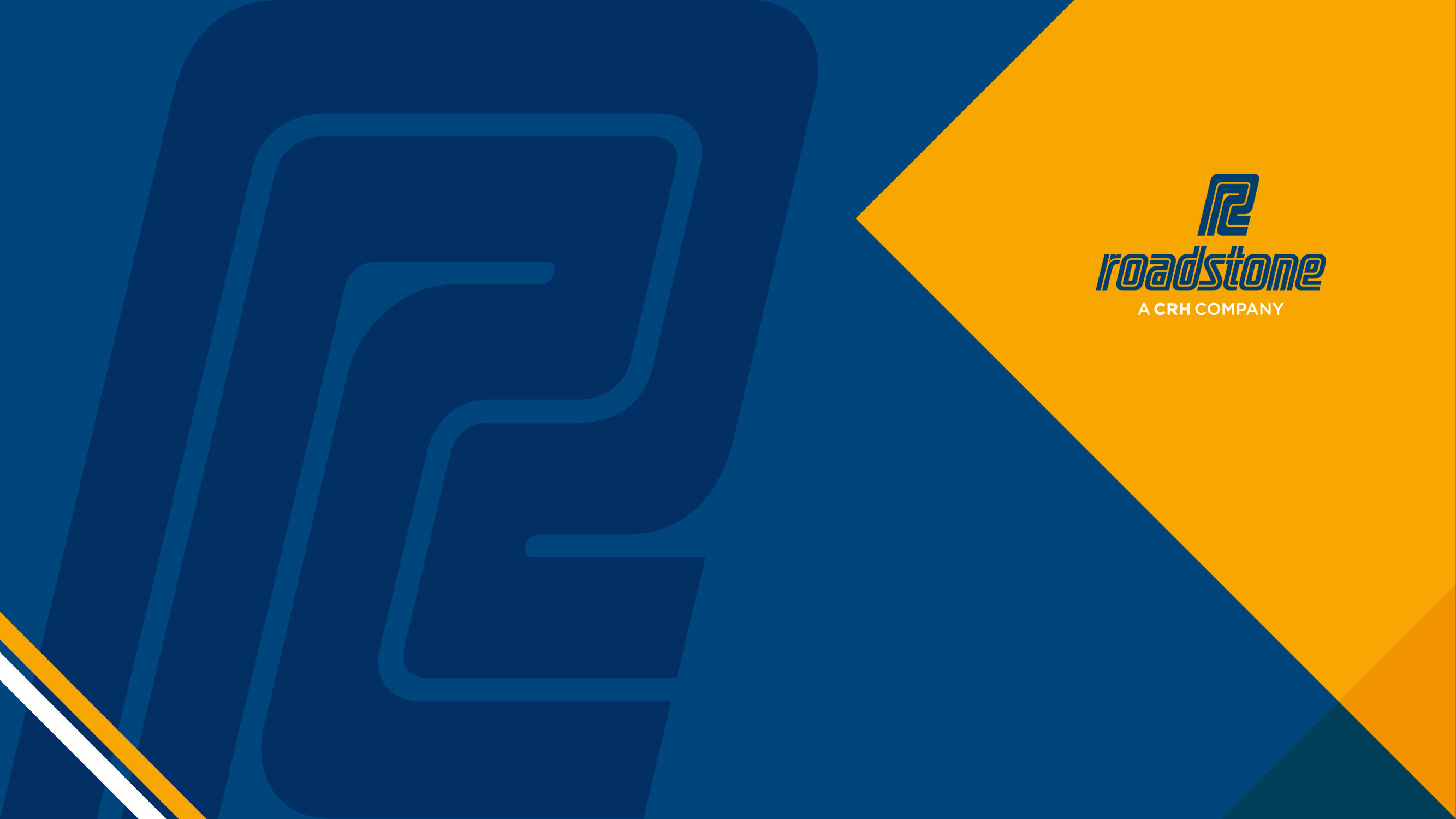 Extractive Industries Ireland
Mobile Plant & Fixed Plant Safety - Quarries
Date: 26/09/2018
Cormac McCarthy – Roadstone Ltd
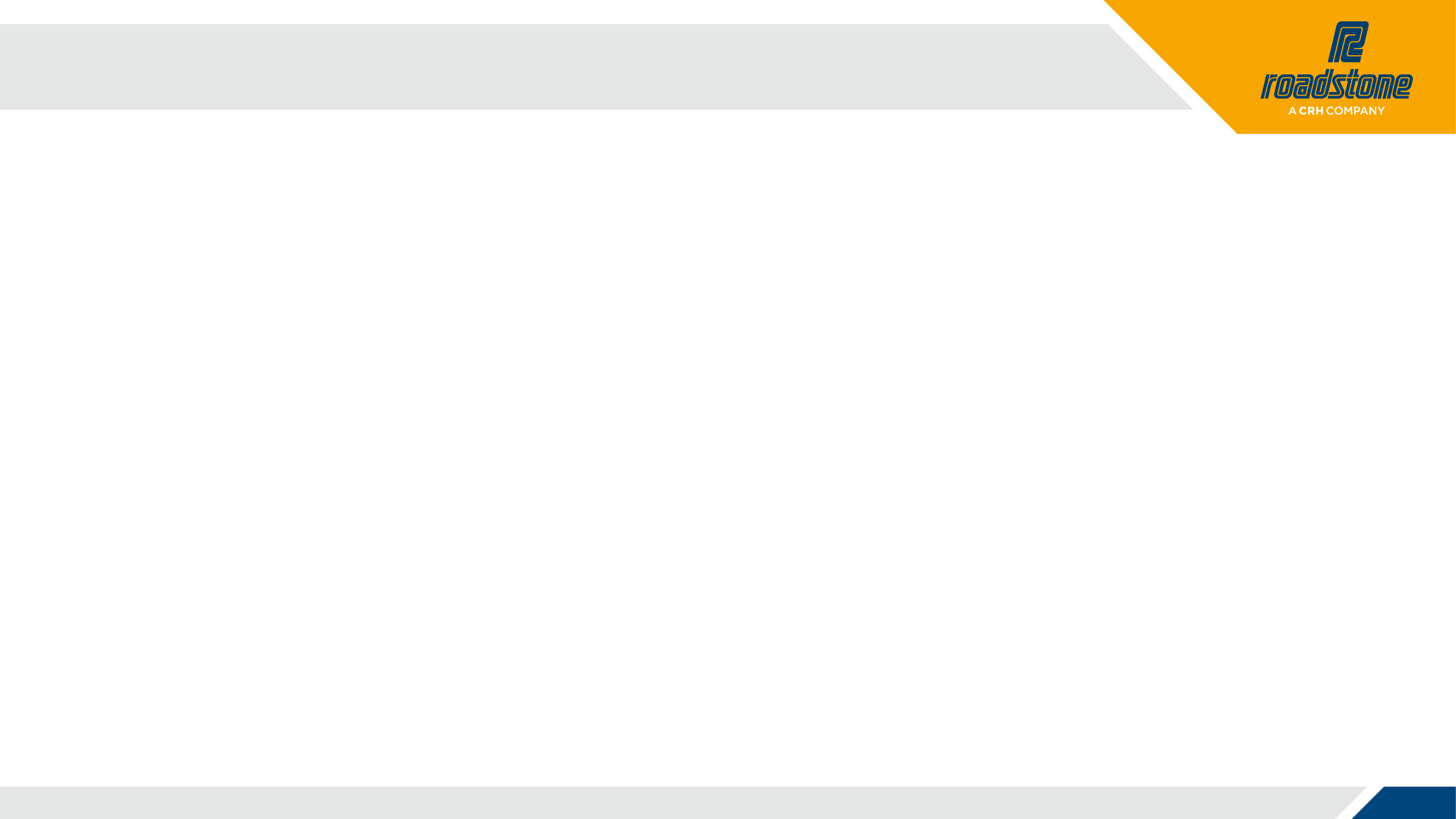 Isolation of Plant and Equipment
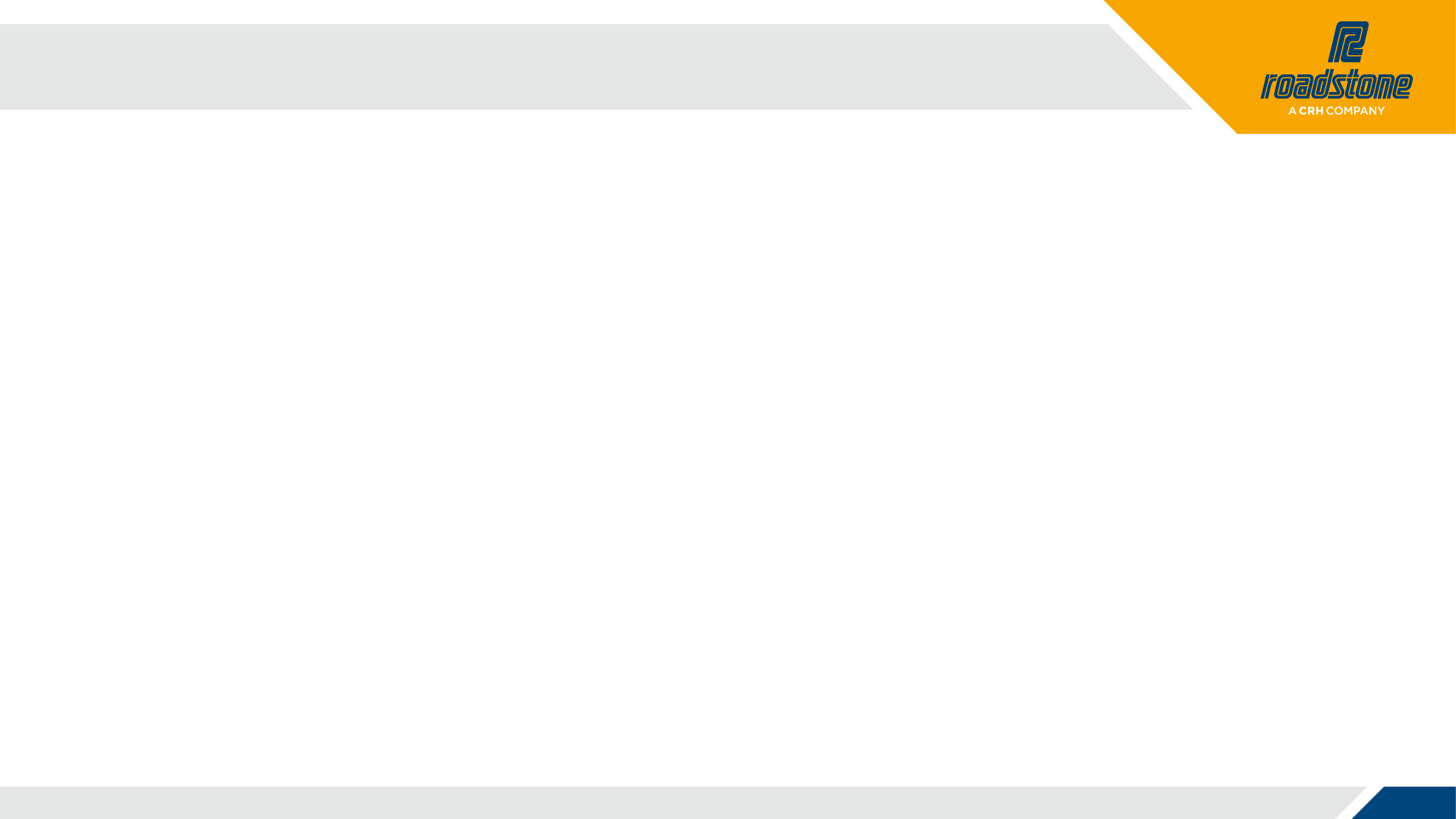 Isolation of Plant and Equipment
Plant must be isolated and locked out before guards or safety devices are removed
Each person must attach their own lock(s)
LOTOC – Lockout, tag out and confirm by attempting to start the equipment once it is isolated
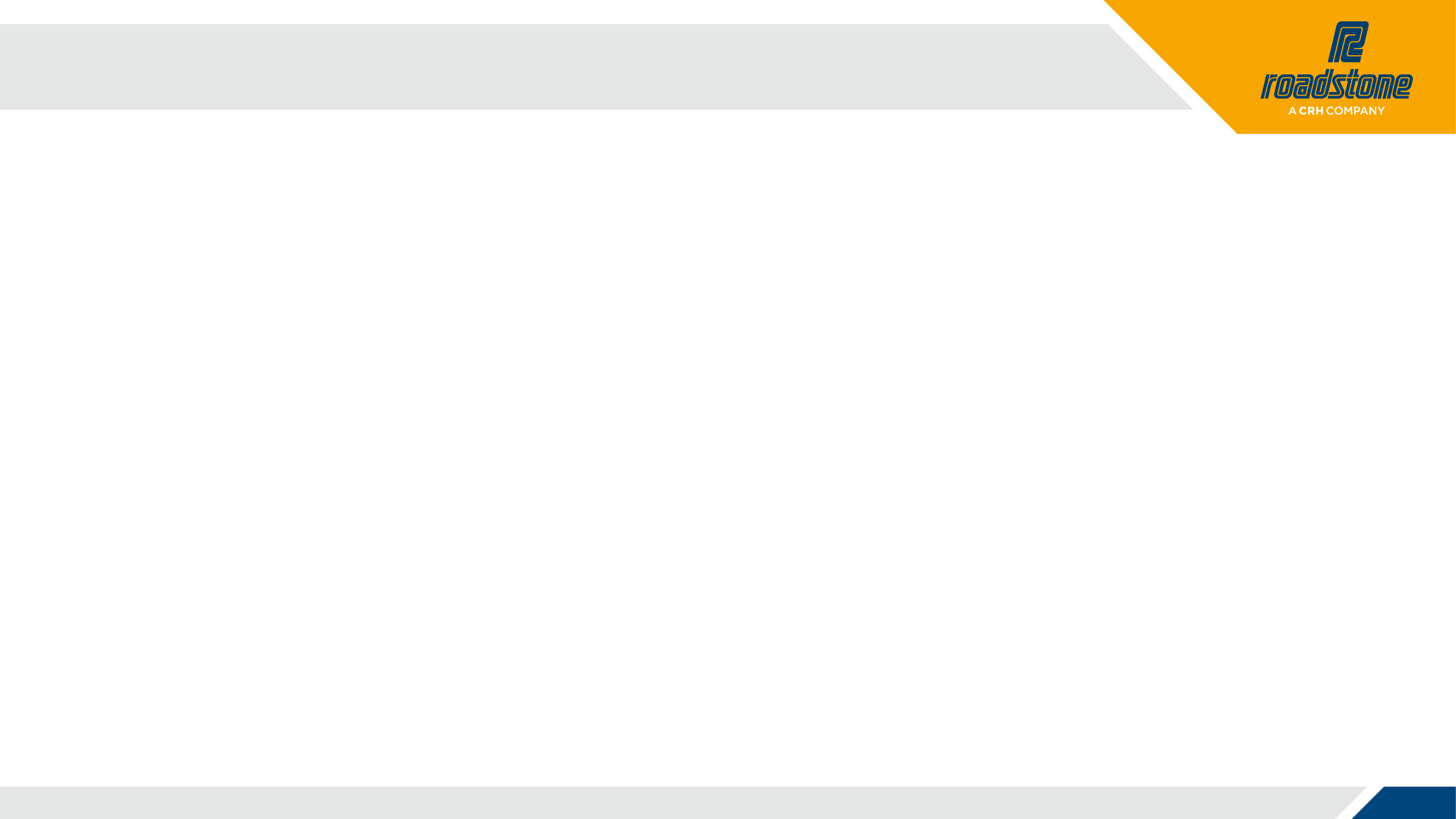 Isolation of Plant and Equipment
Padlocks and tags can only be removed when;
All safety guards are back in place
All workers are positioned safely for start up
The machine is ready and safe for operation
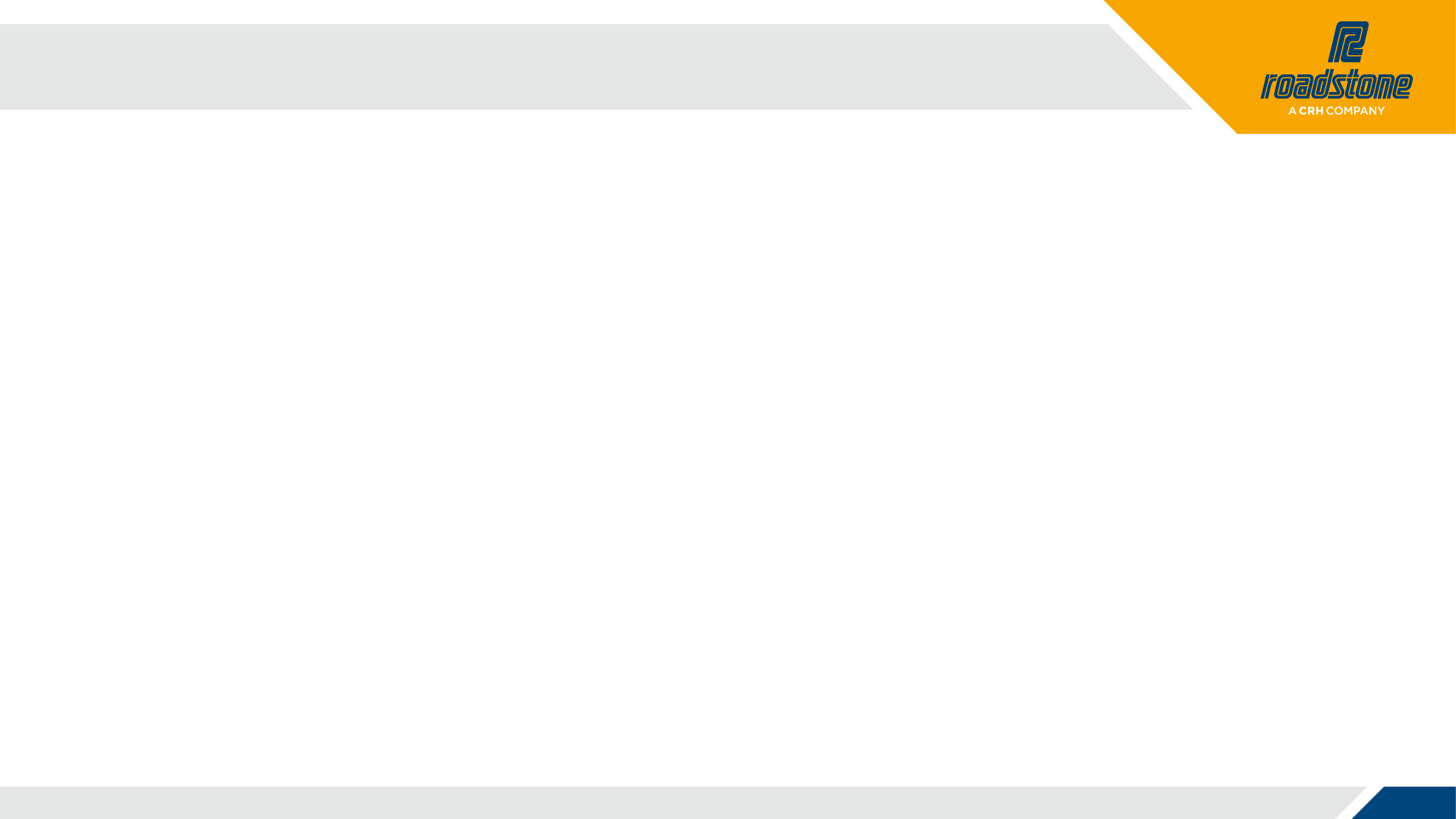 Guarding & Isolation
Fixed panel type guards 
Access gates should be electrically interlocked. 
Remote greasing to enable lubrication to be carried out without entering the guarded area.
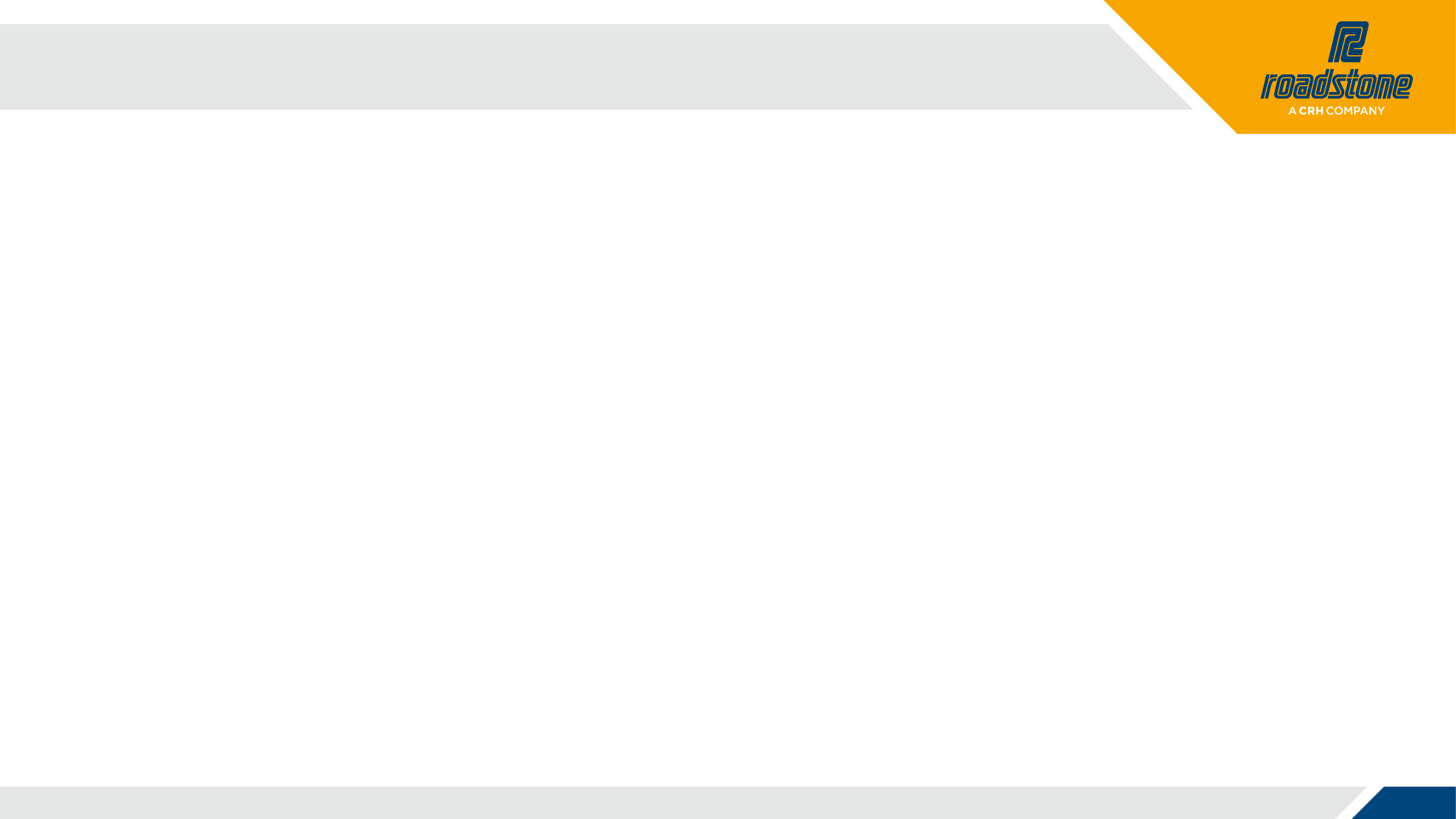 Isolation & Interlock
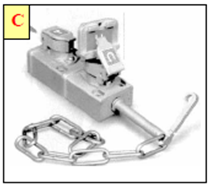 Access Interlock
Isolator & Captive Key
Key Exchange Unit
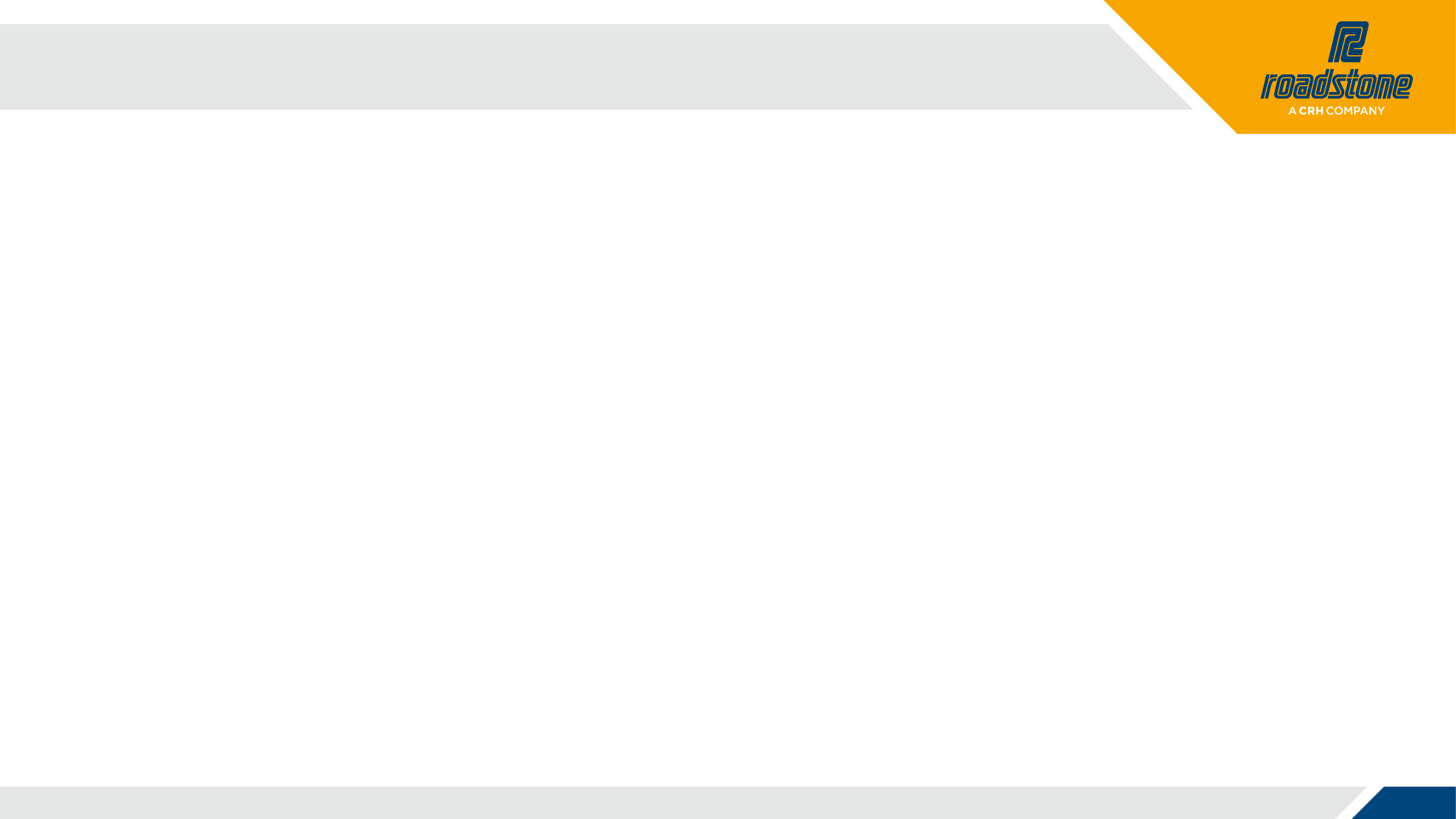 Isolation & Interlock
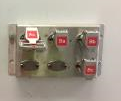 Access Interlock
Isolator & Captive Key
Key Exchange Unit
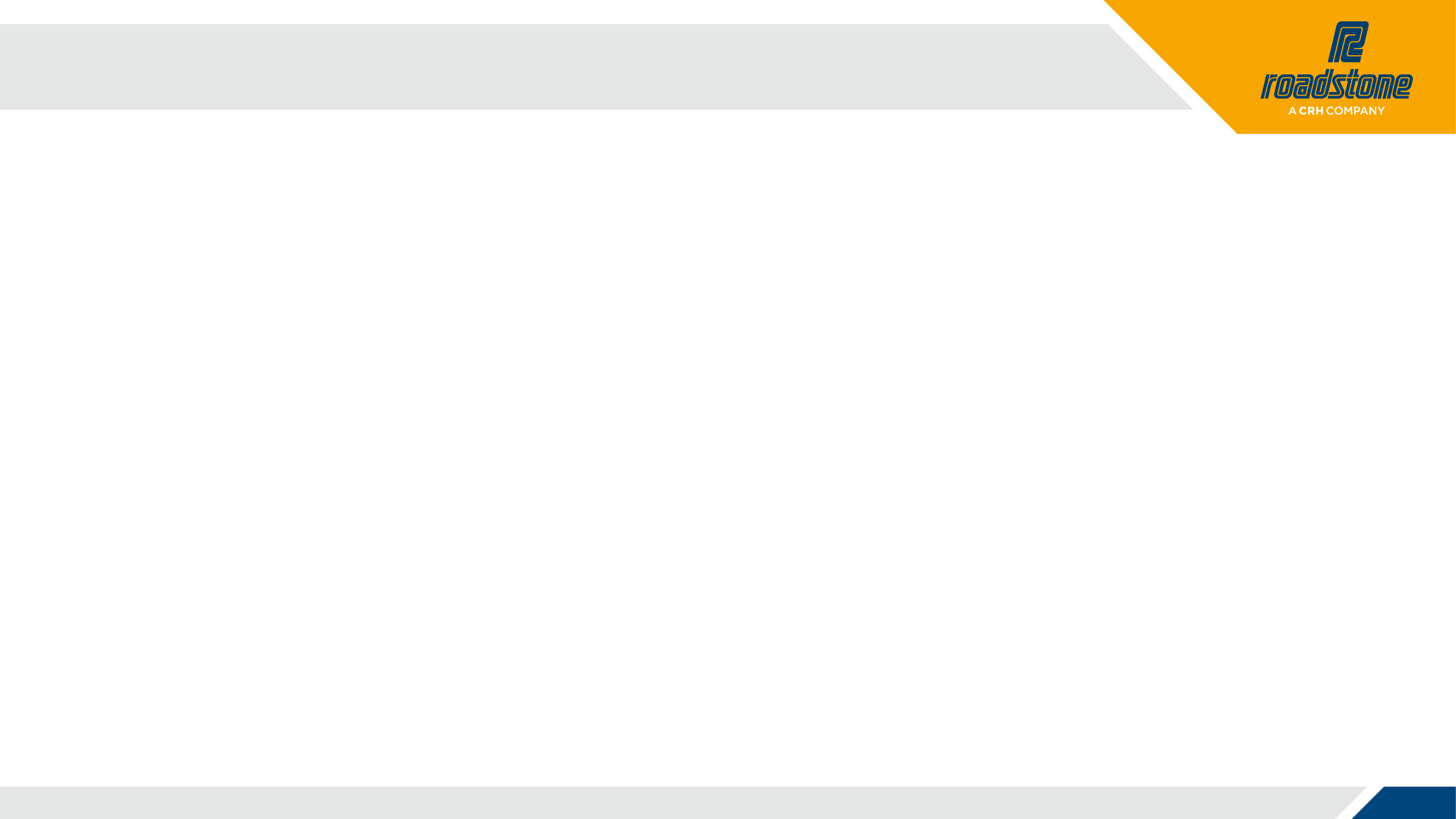 Isolation & Interlock
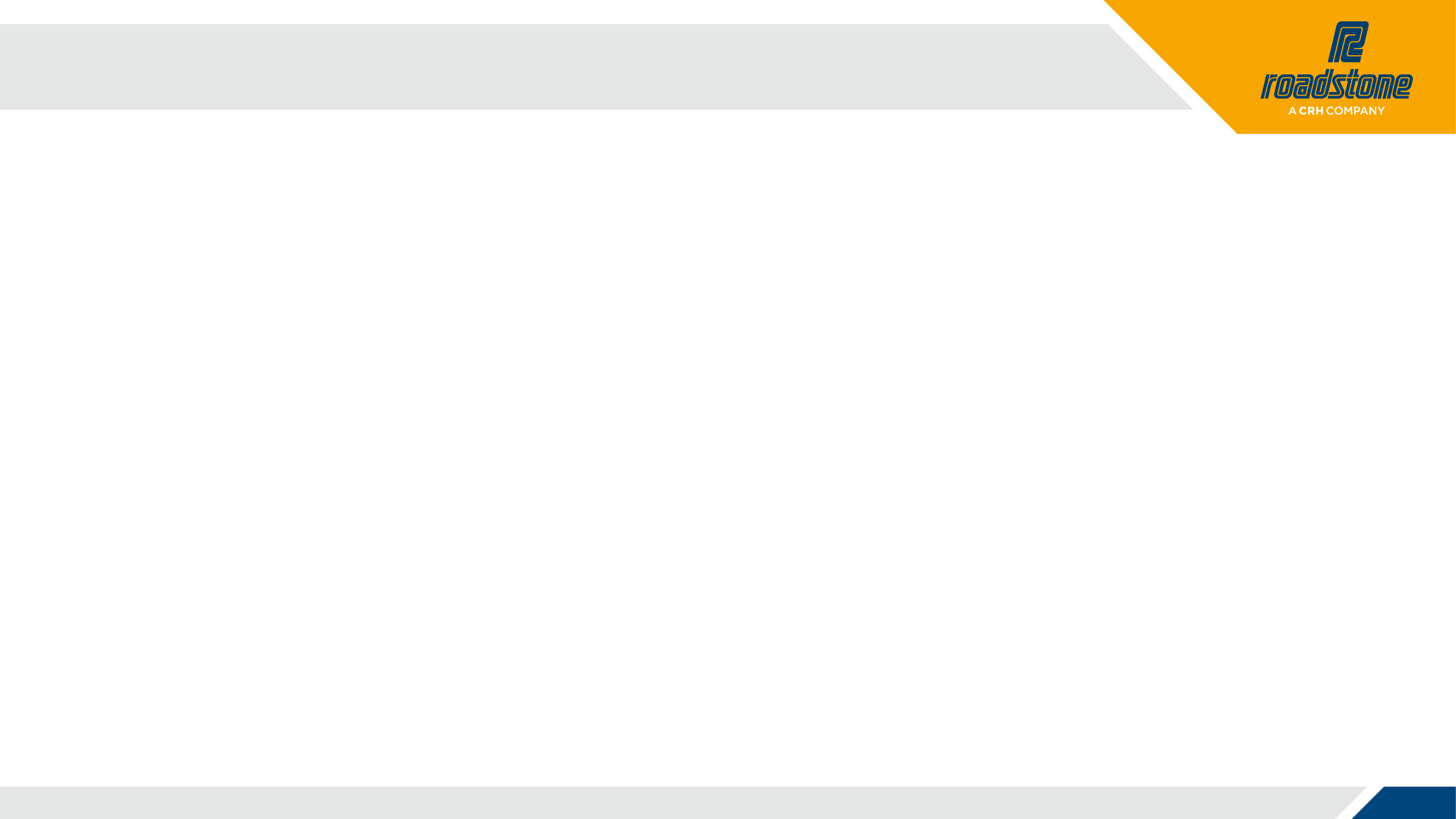 Isolation of Plant and Equipment
Energy Isolation (sources of energy)
Electrical
Pneumatic
Hydraulic
Mechanical / Gravitational
Thermal
Residual energy in machine component parts
Material flow
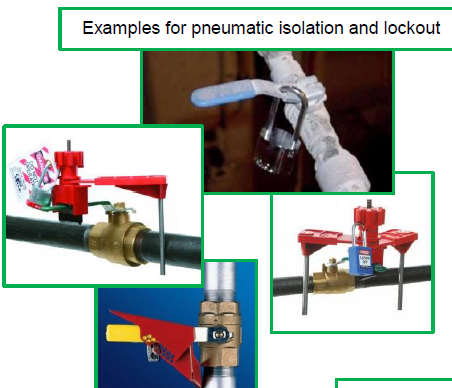 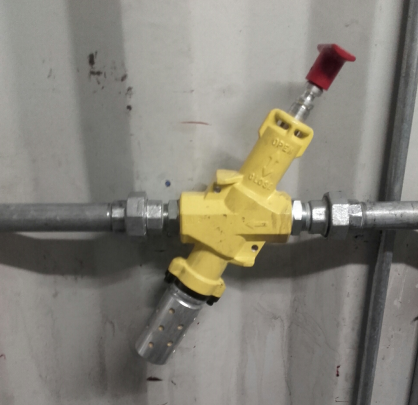 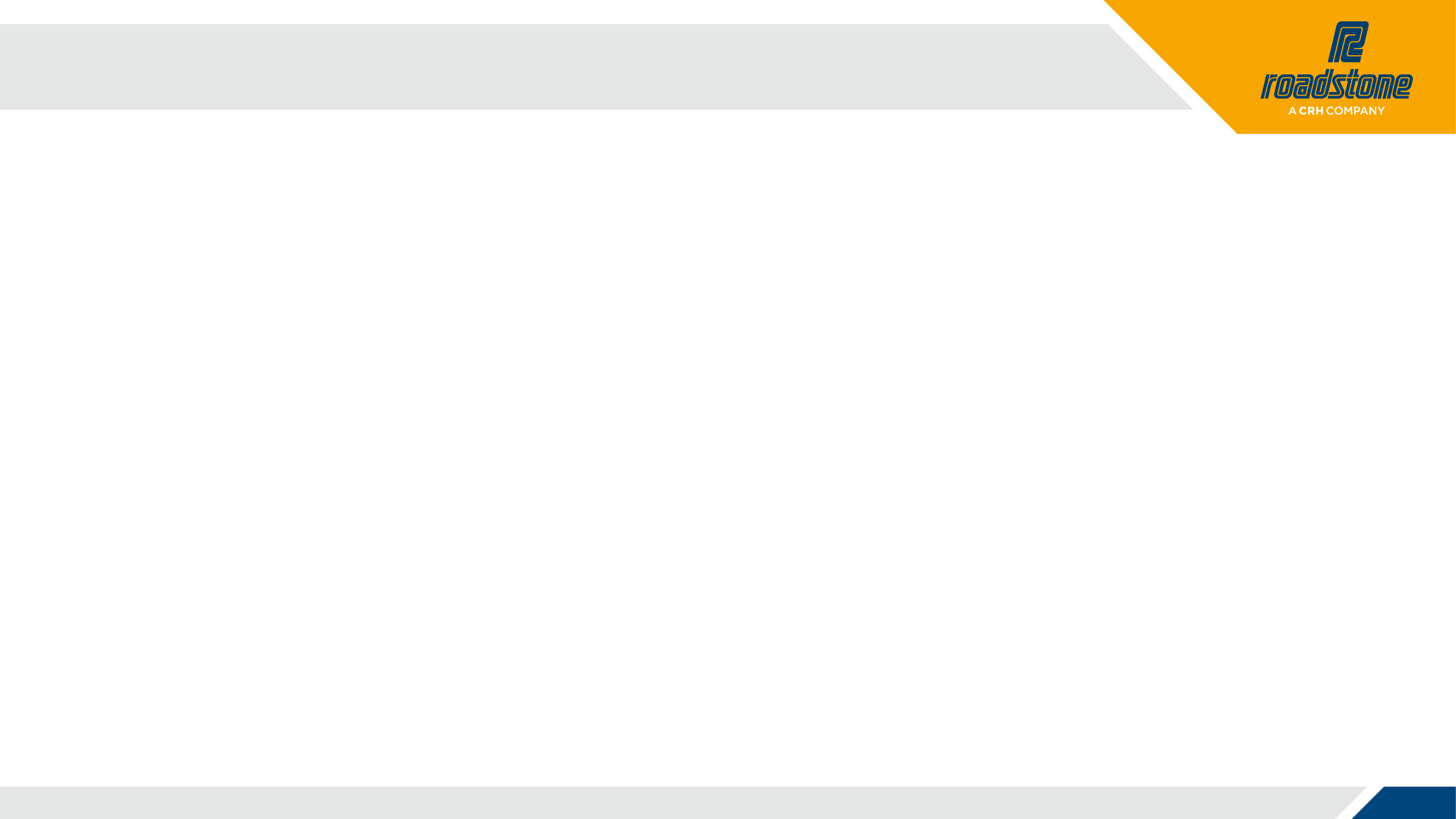 Vehicle Safety
Mirrors
Reverse Beeper / Motion Beeper
Beacons
Reversing Camera / Radar
High-vis Clothing
Under-run Barriers
Handbrake Alarm
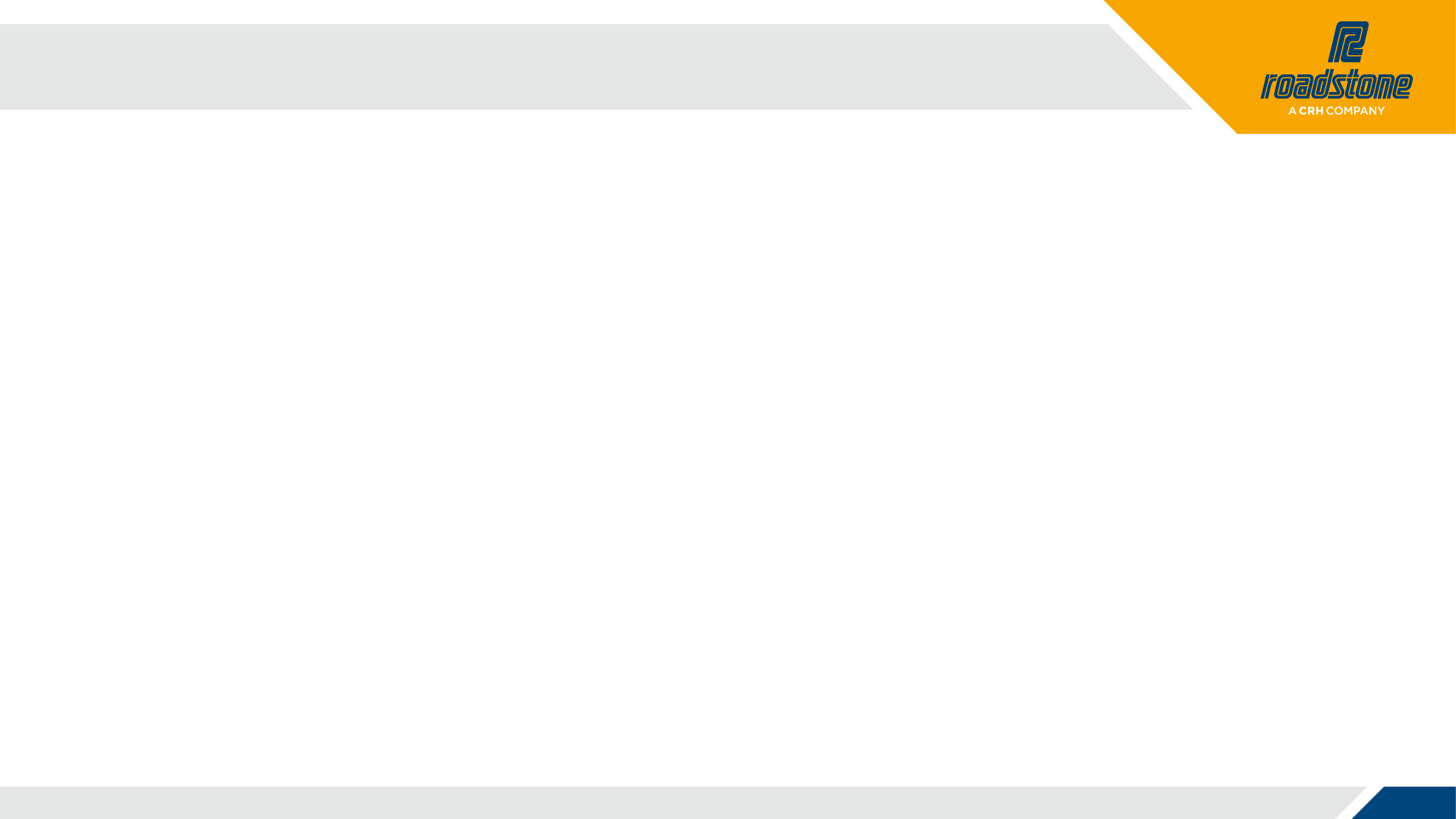 Vehicle Safety – Under-run Barrier
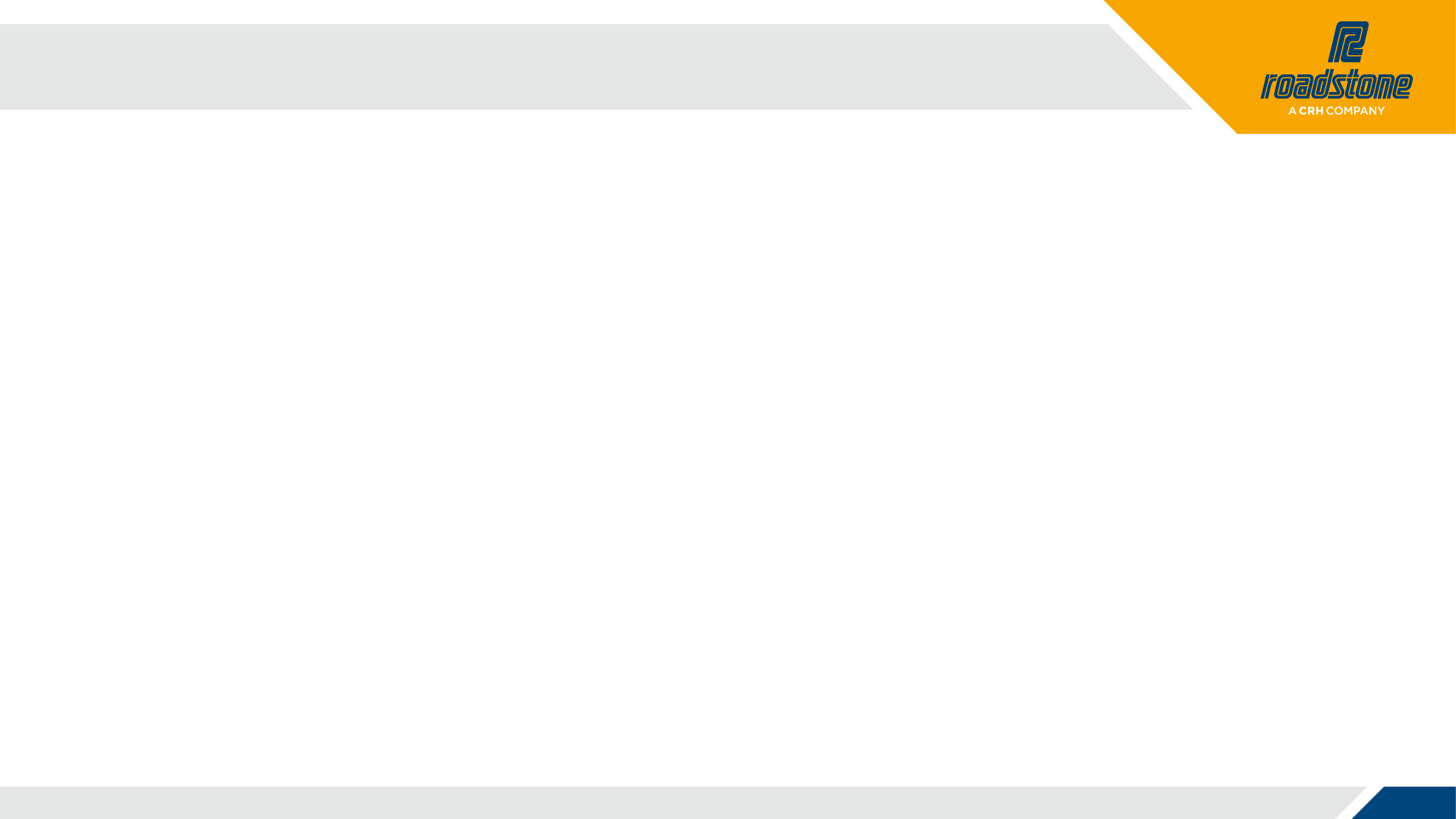 Vehicle Safety
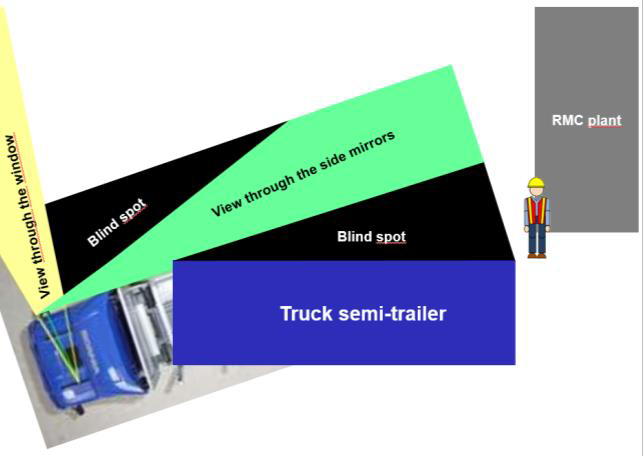 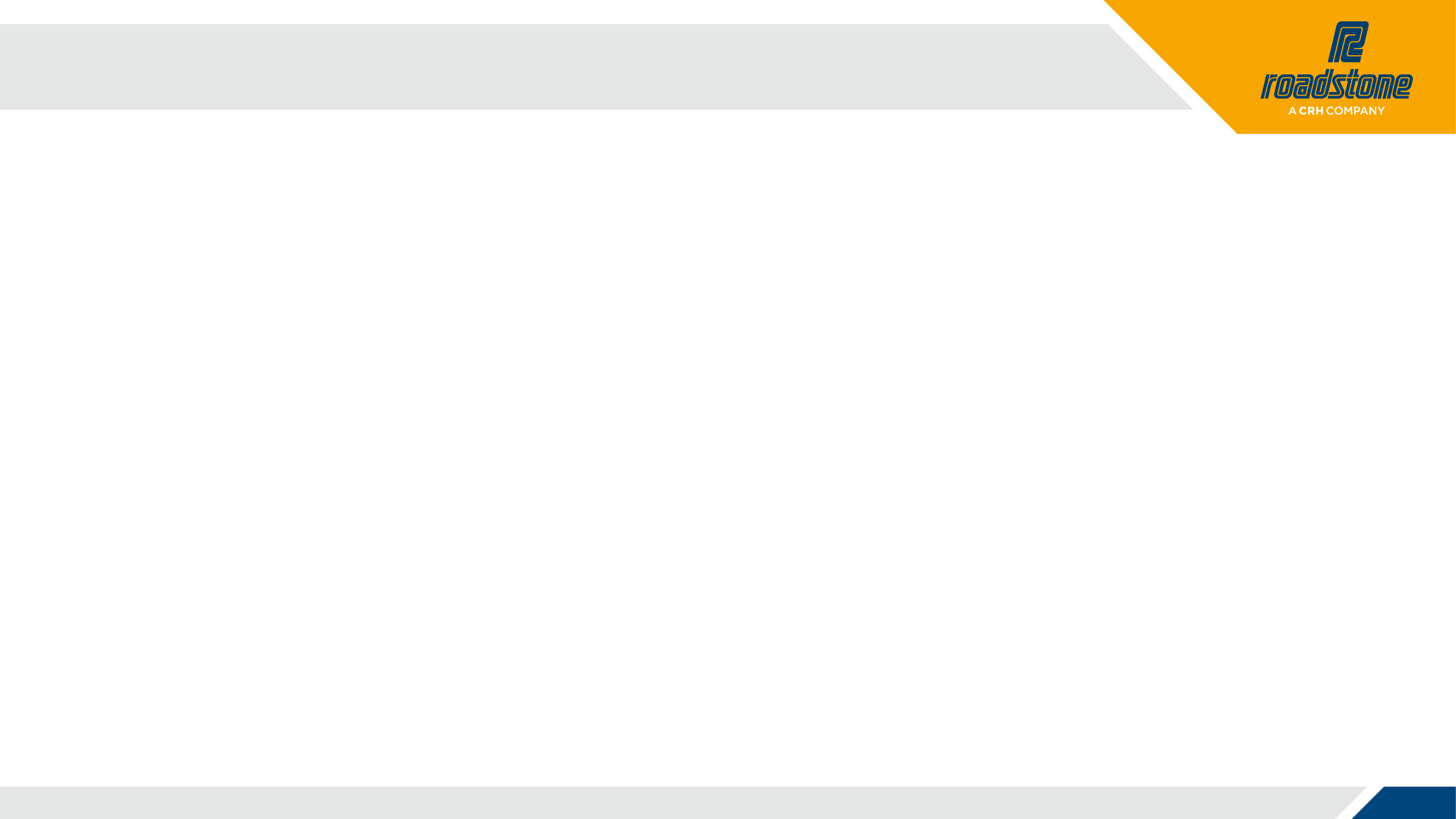 Forklift Safety
Forward and reverse blue light system
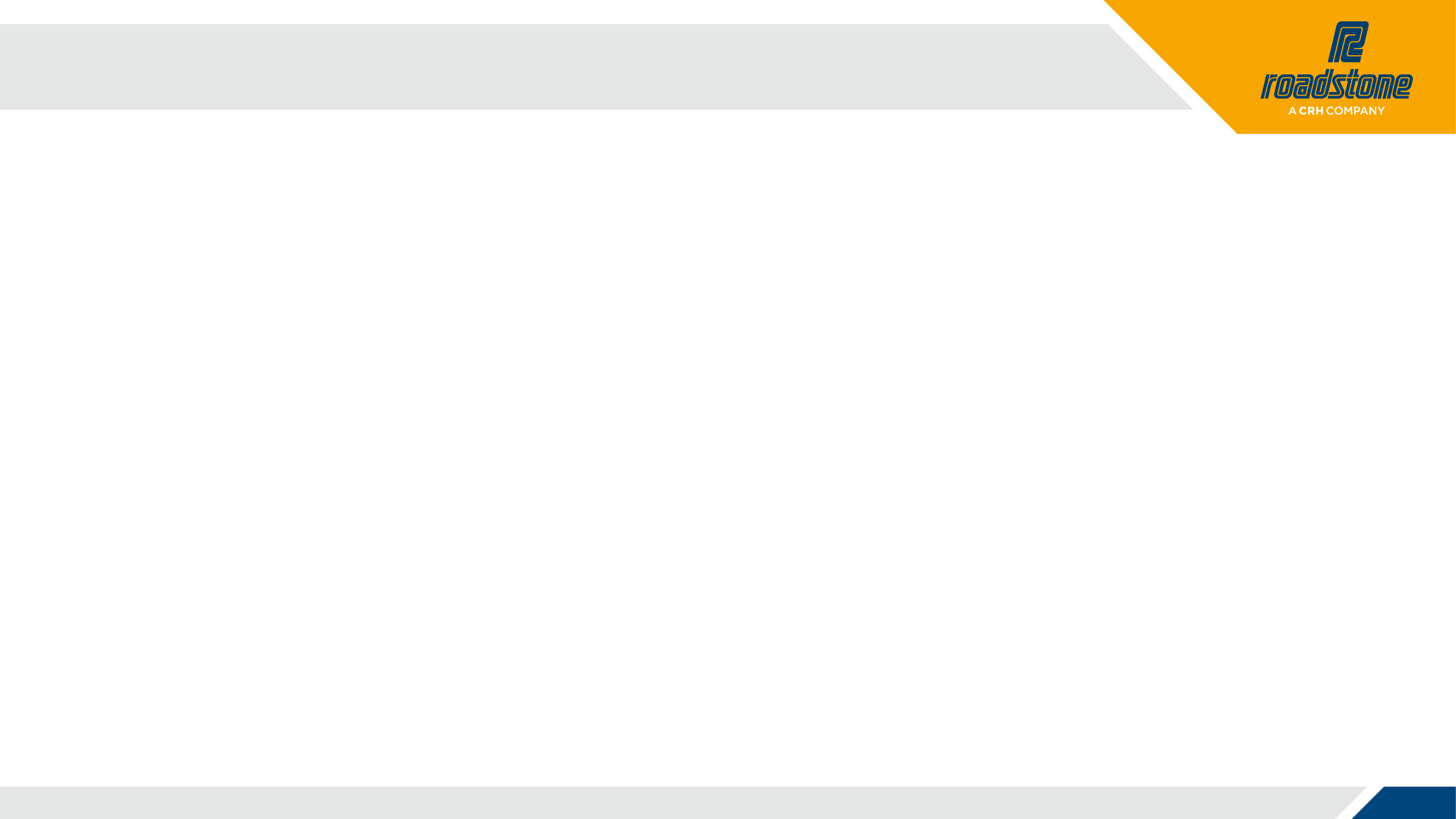 Vehicle Safety - Battery Safety
Use from
Battery Booster to machine
Machine to machine(surge protection)
Battery Booster
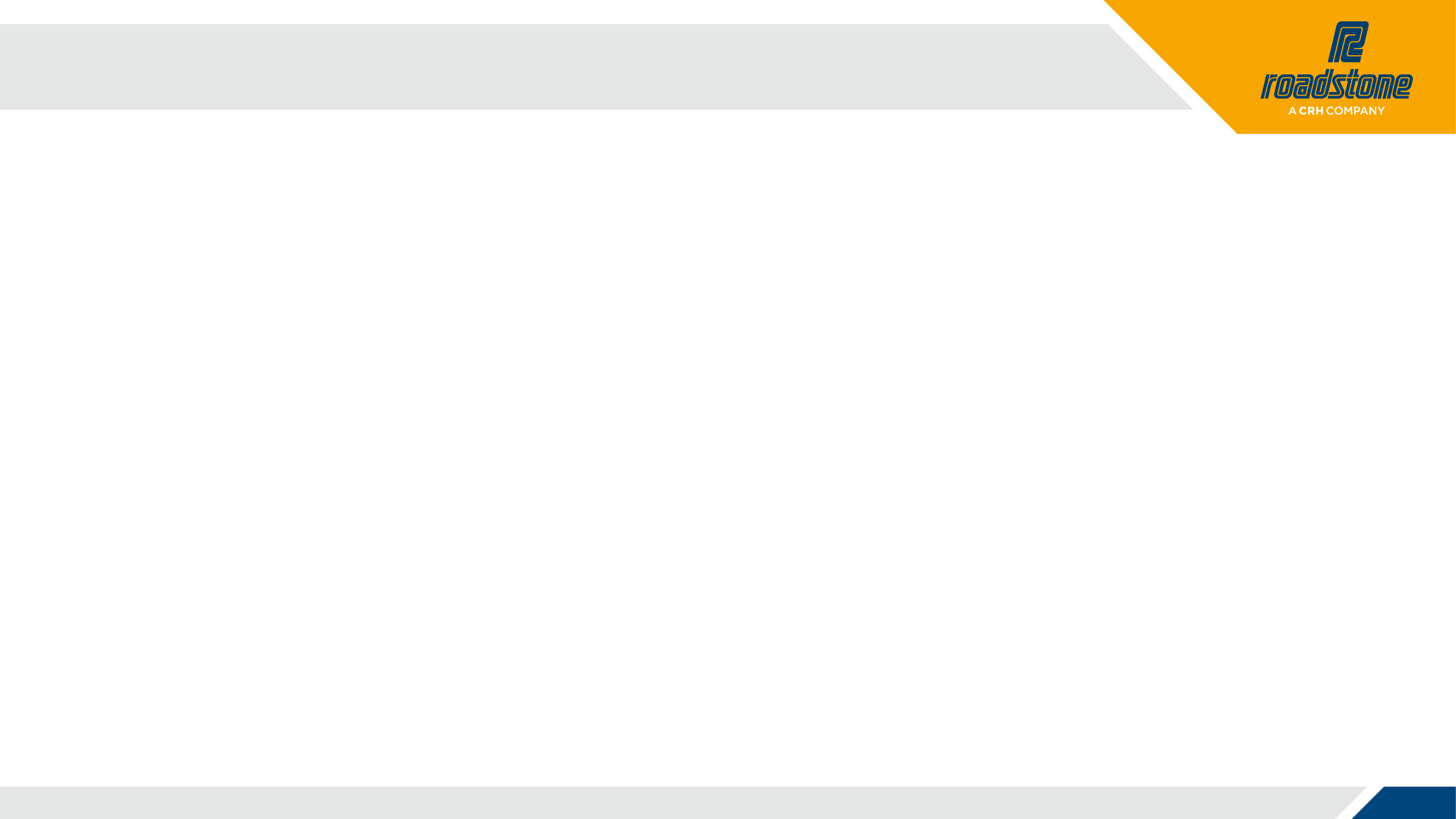 Vehicle Safety - Battery Safety
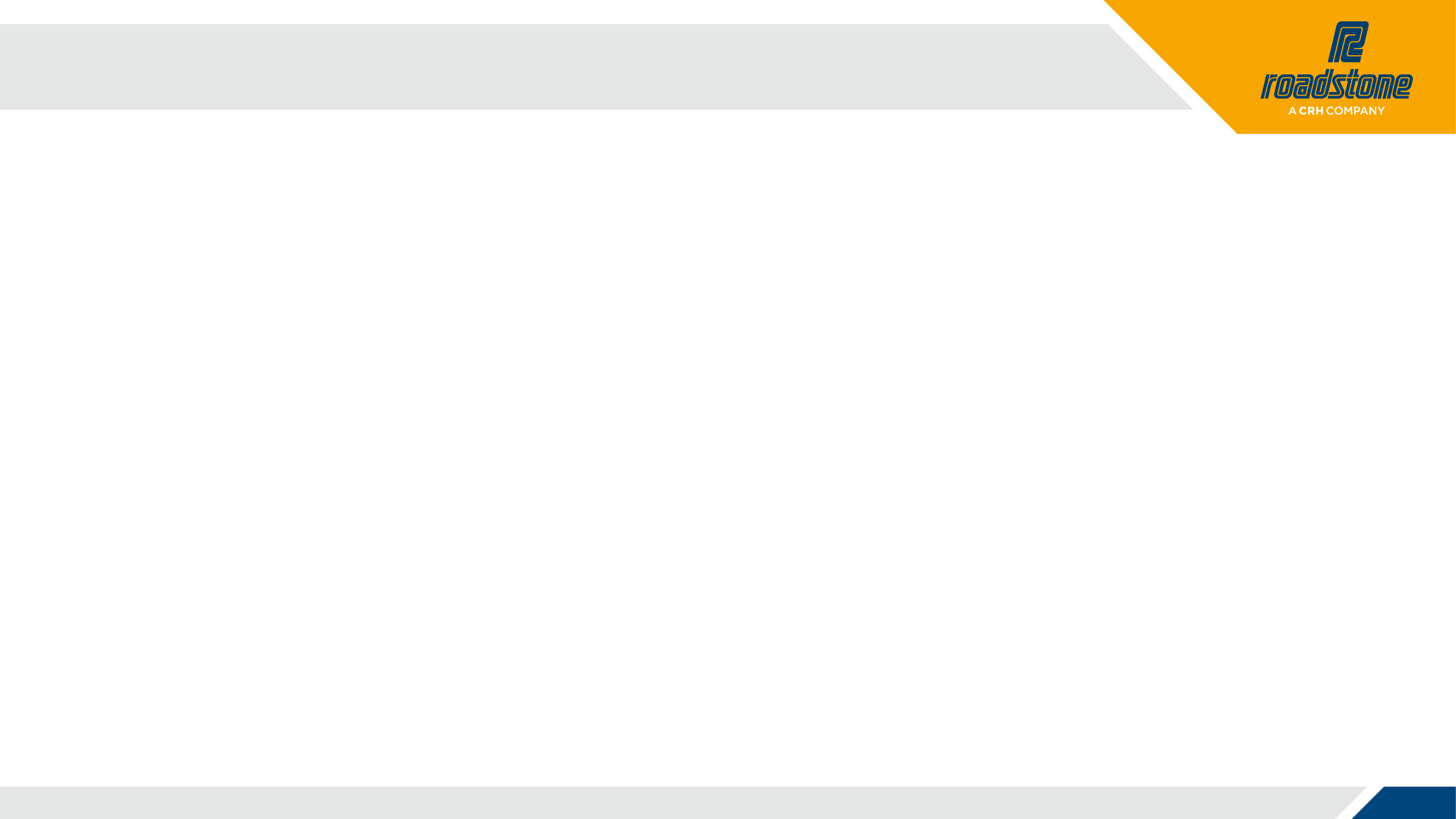 Vehicle Safety - Battery Safety
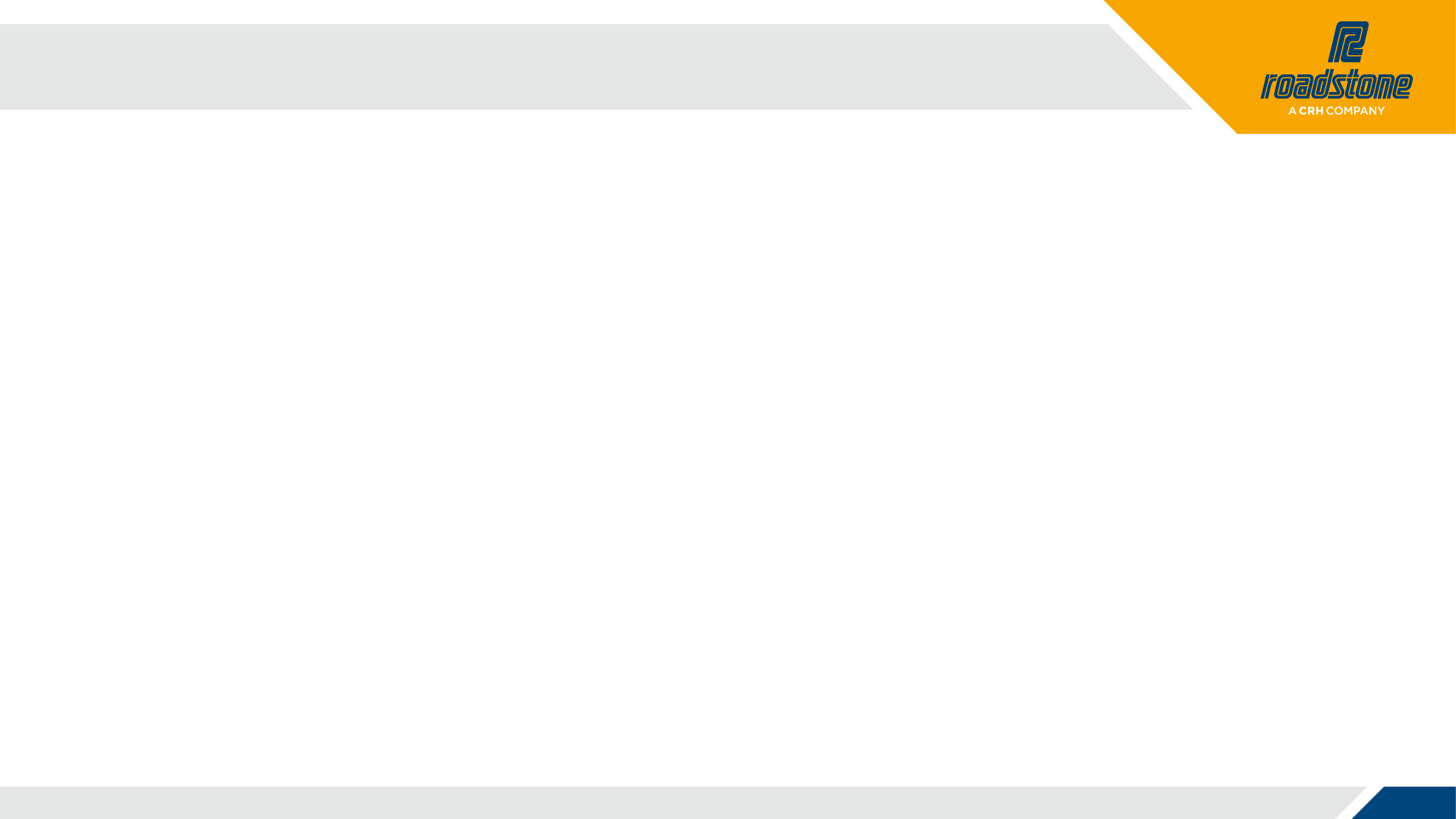 Vehicle Safety - Battery Safety
Boosting Point Label for 12 Volt or 24 Volt must be fitted on the machine.
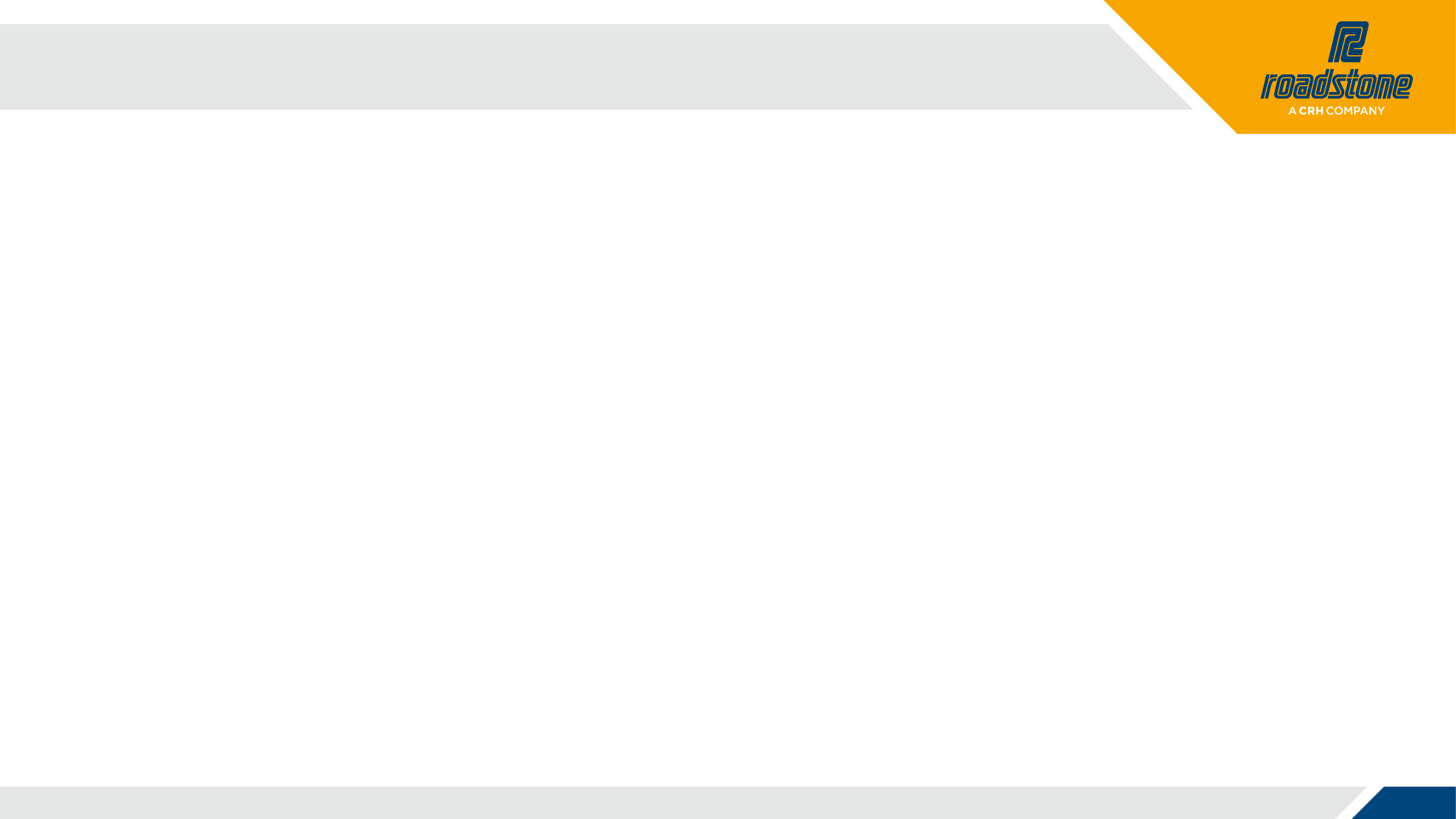 Vehicle Safety - Battery Safety
Electronic Battery Tester
Old type tester.
Applies Load - DANGEROUS
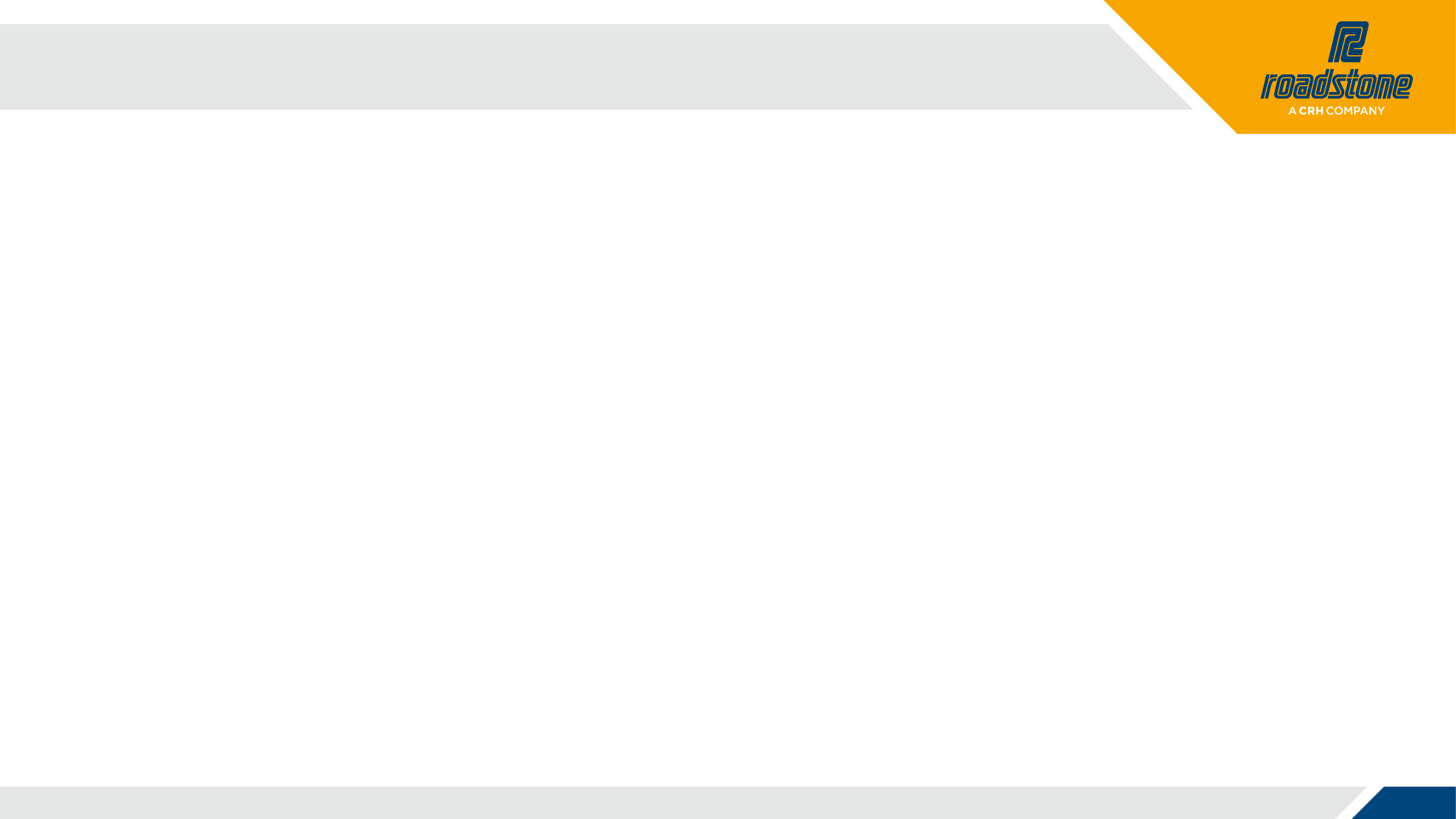 Vehicle Safety – Tyre Inflation
Automatic Tyre Inflator
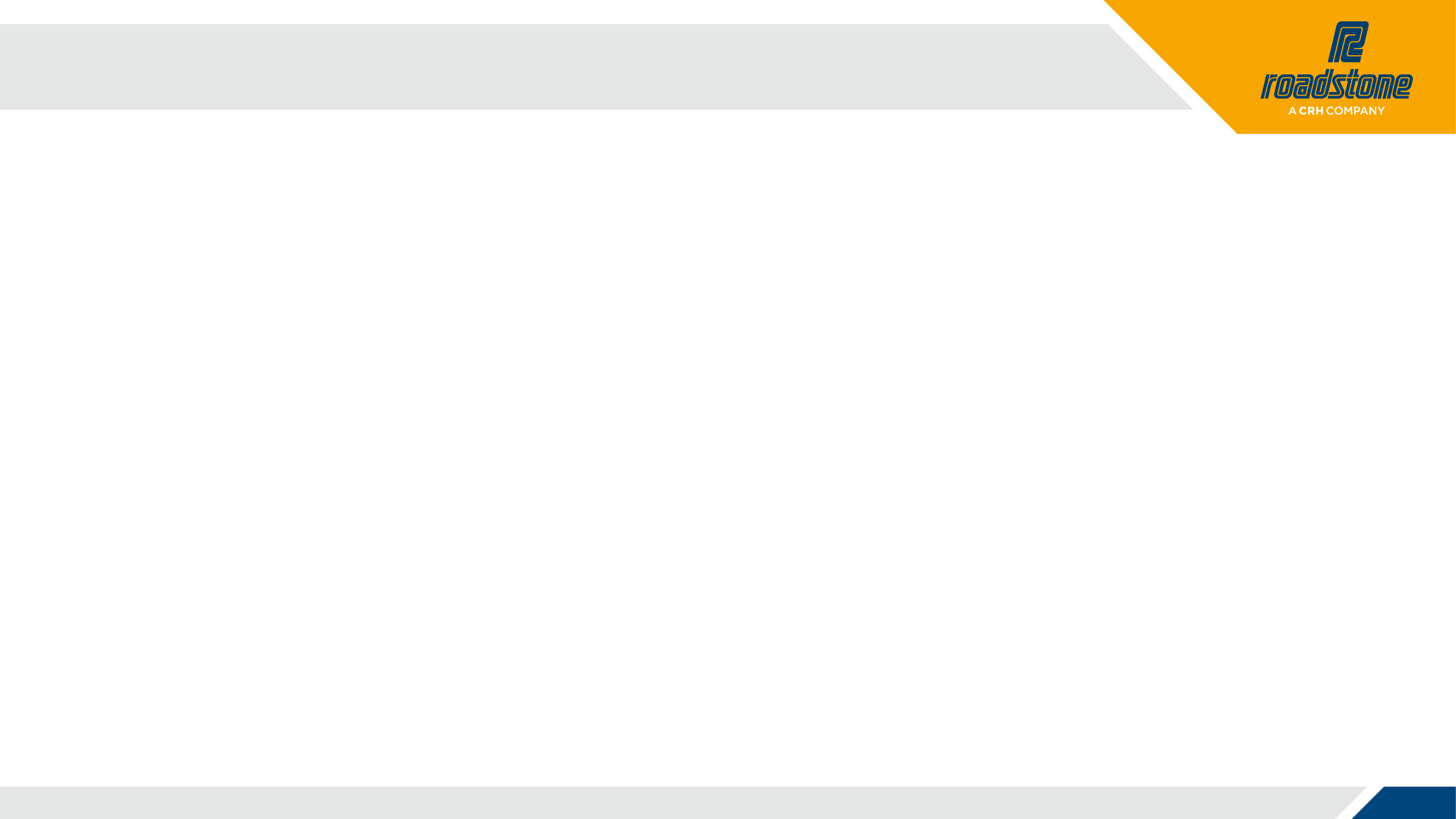 Vehicle Safety – Tyre Inflation
Tyre Pressure Charts
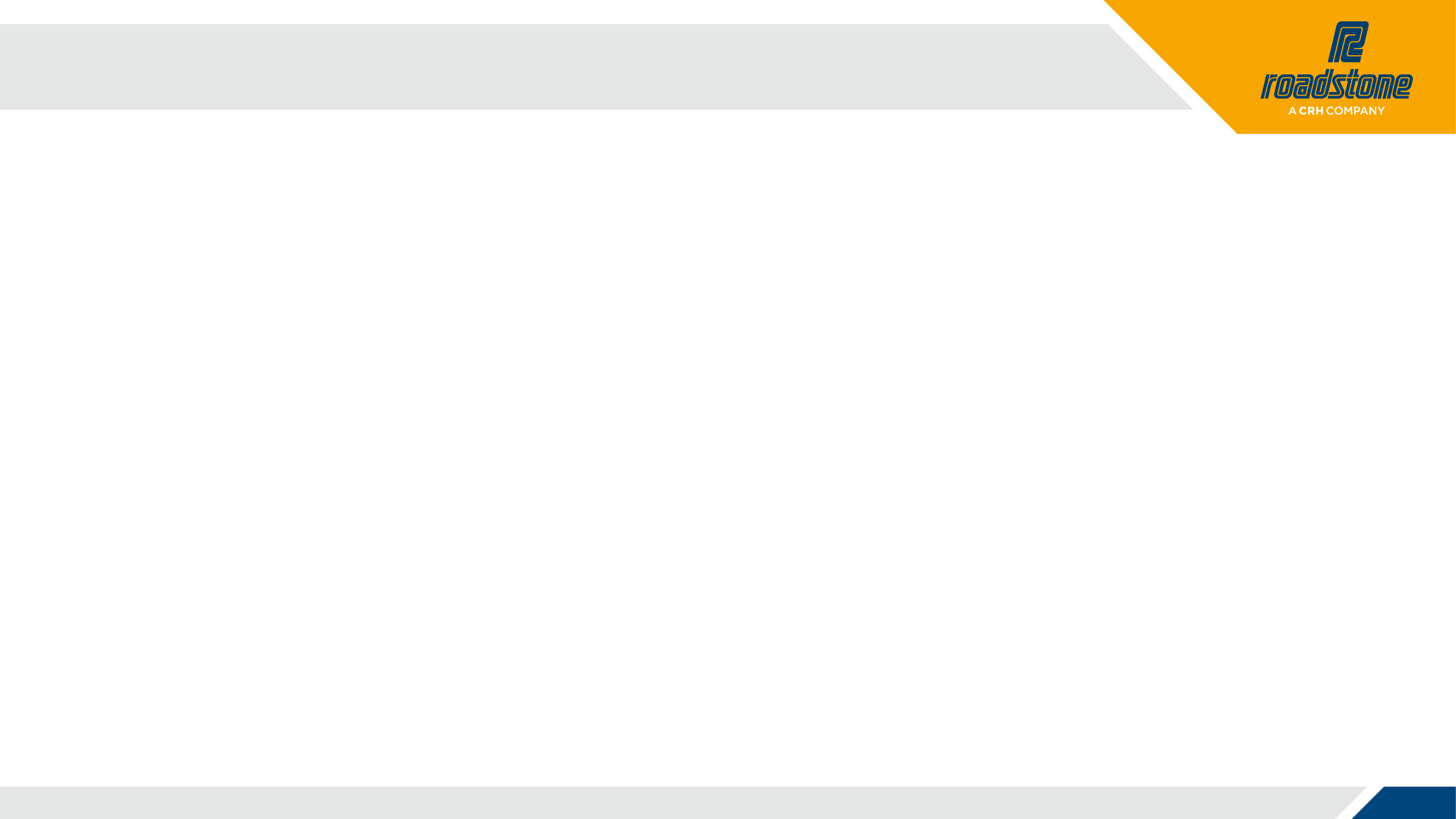 Vehicle Safety – Body Props
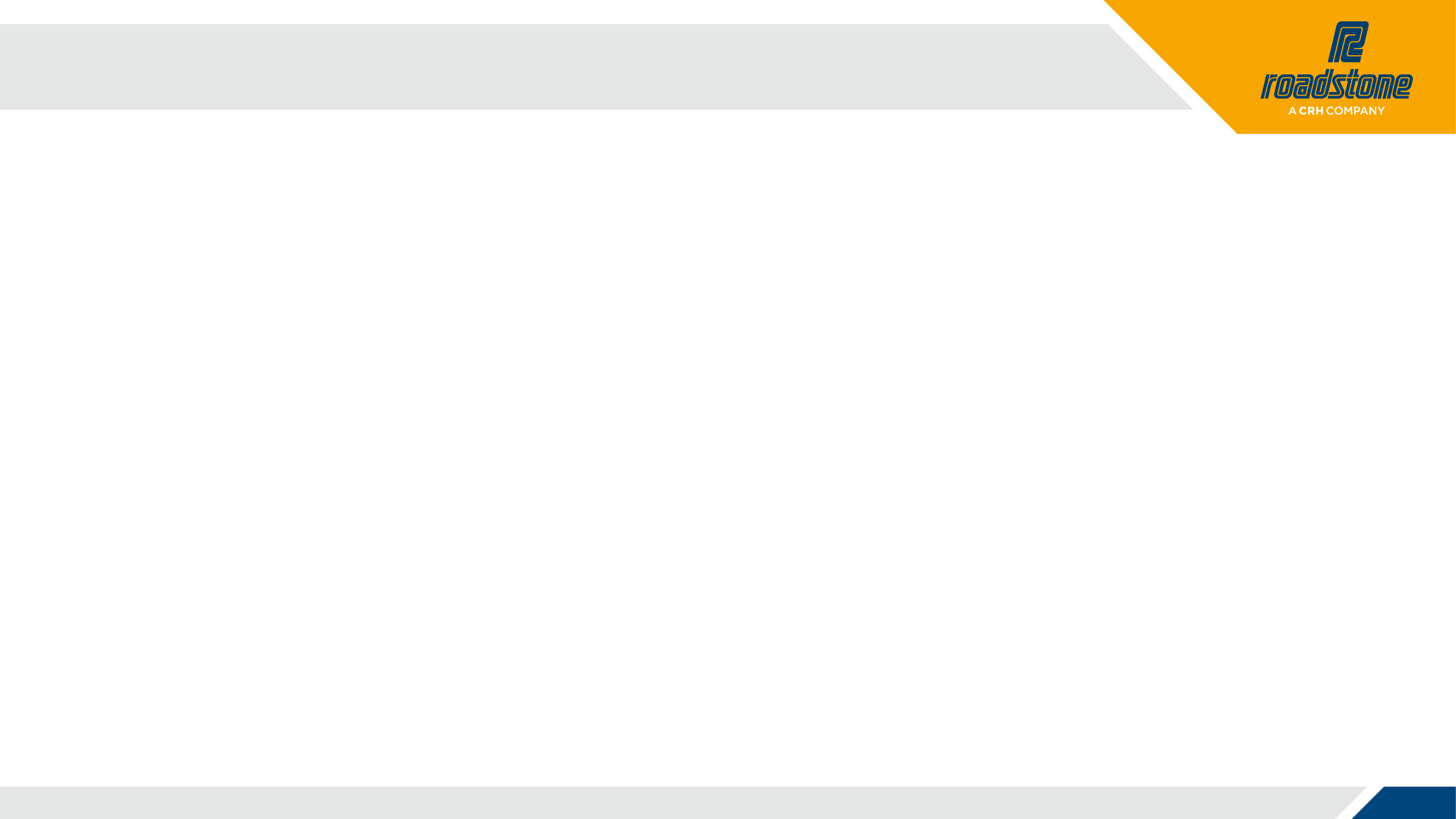 Vehicle Safety – Body Props
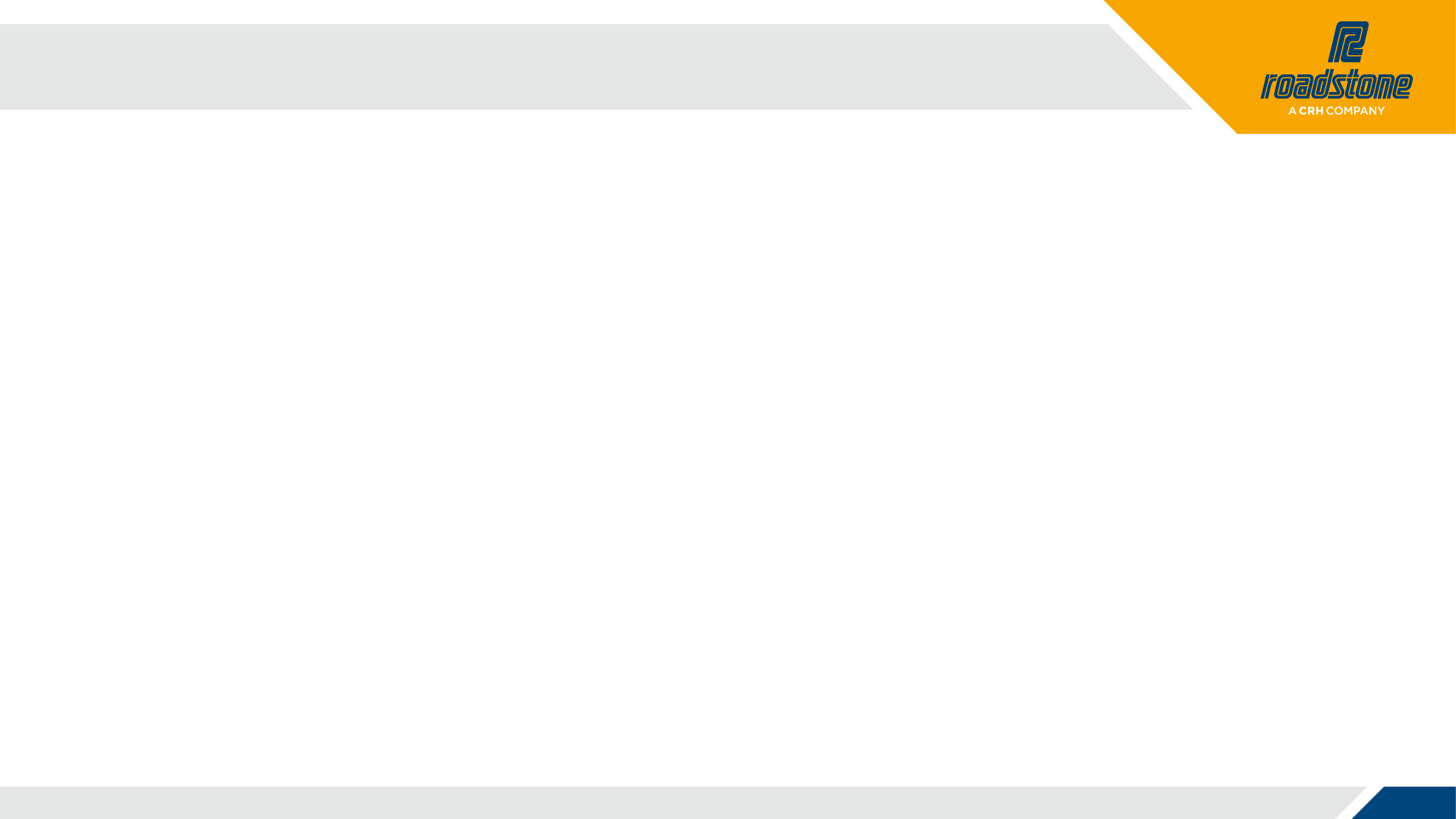 Vehicle Safety – Body Props
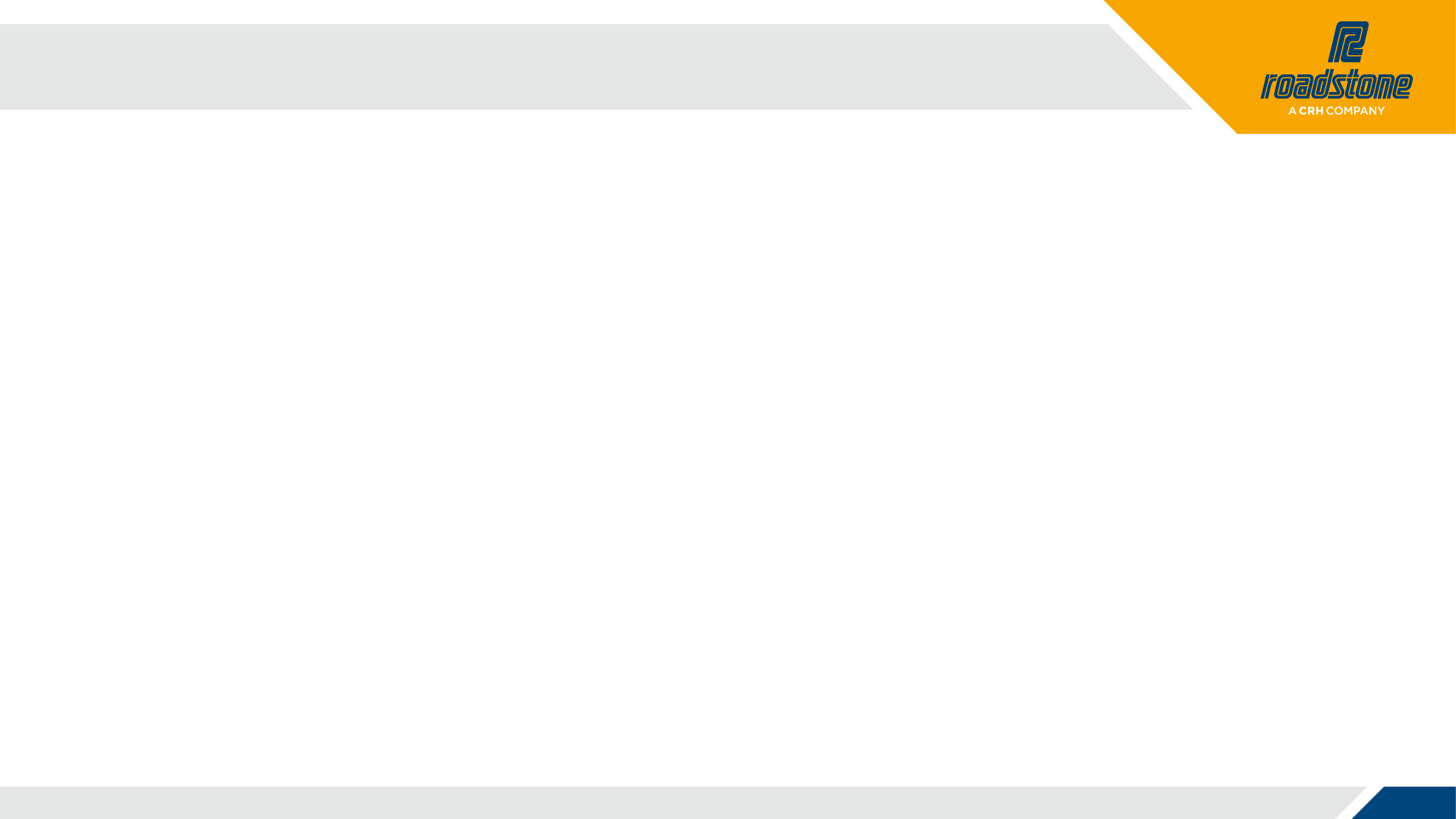 Vehicle Safety – Body Props
Dumper Truck Body
Skid Steer
180° Excavator
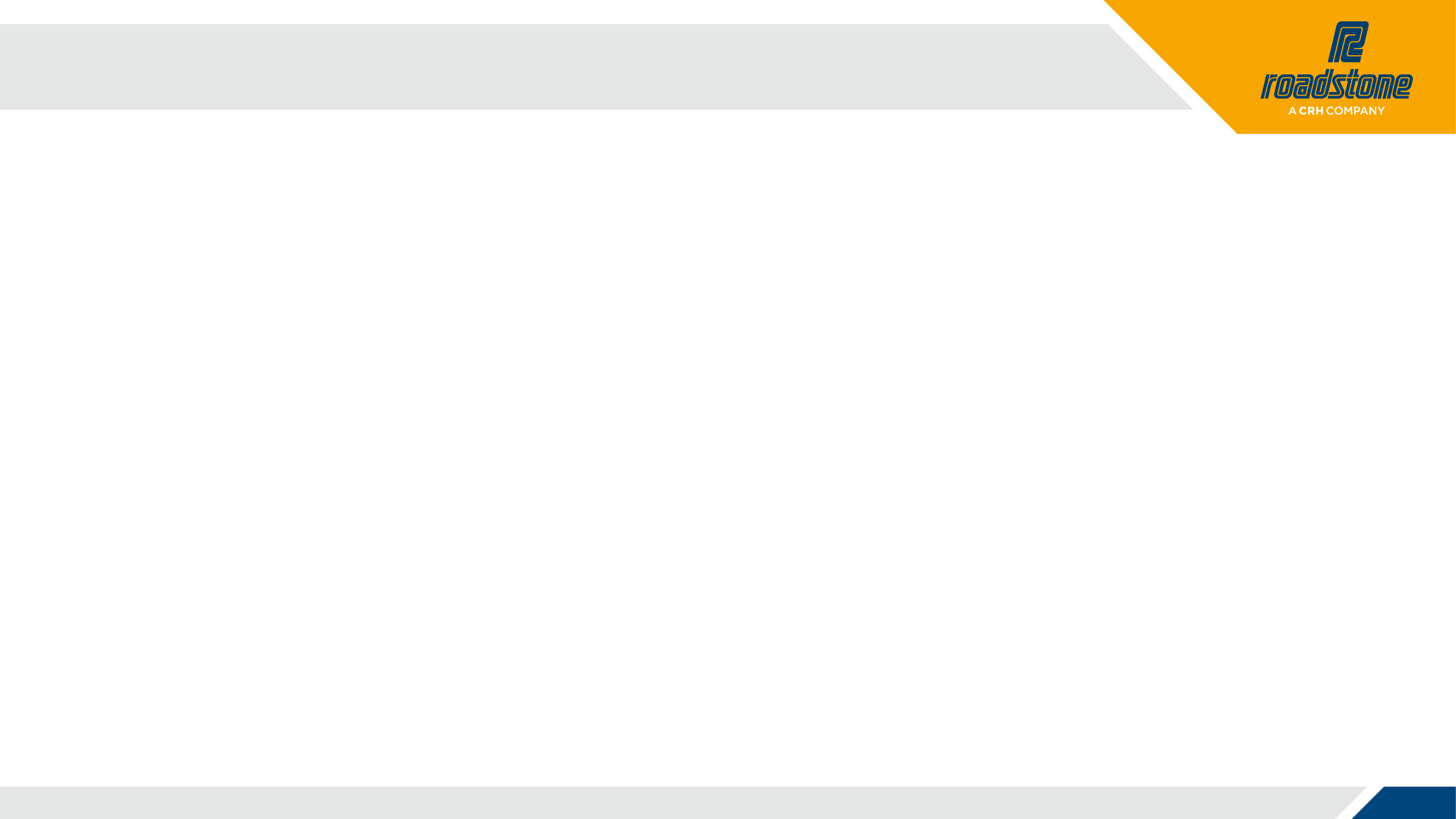 Work at Height
Fall Prevention
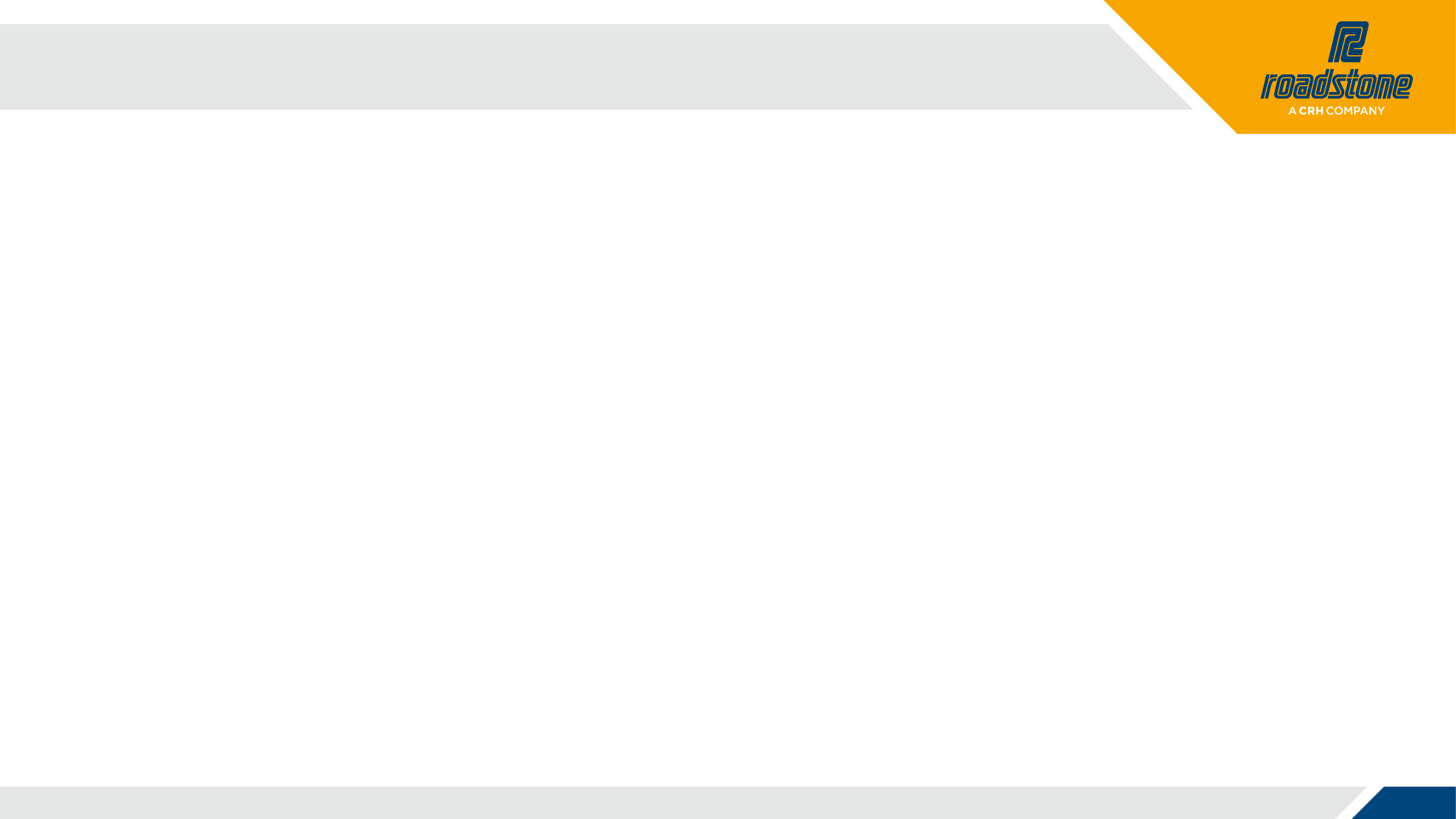 Hierarchy of Control Measures
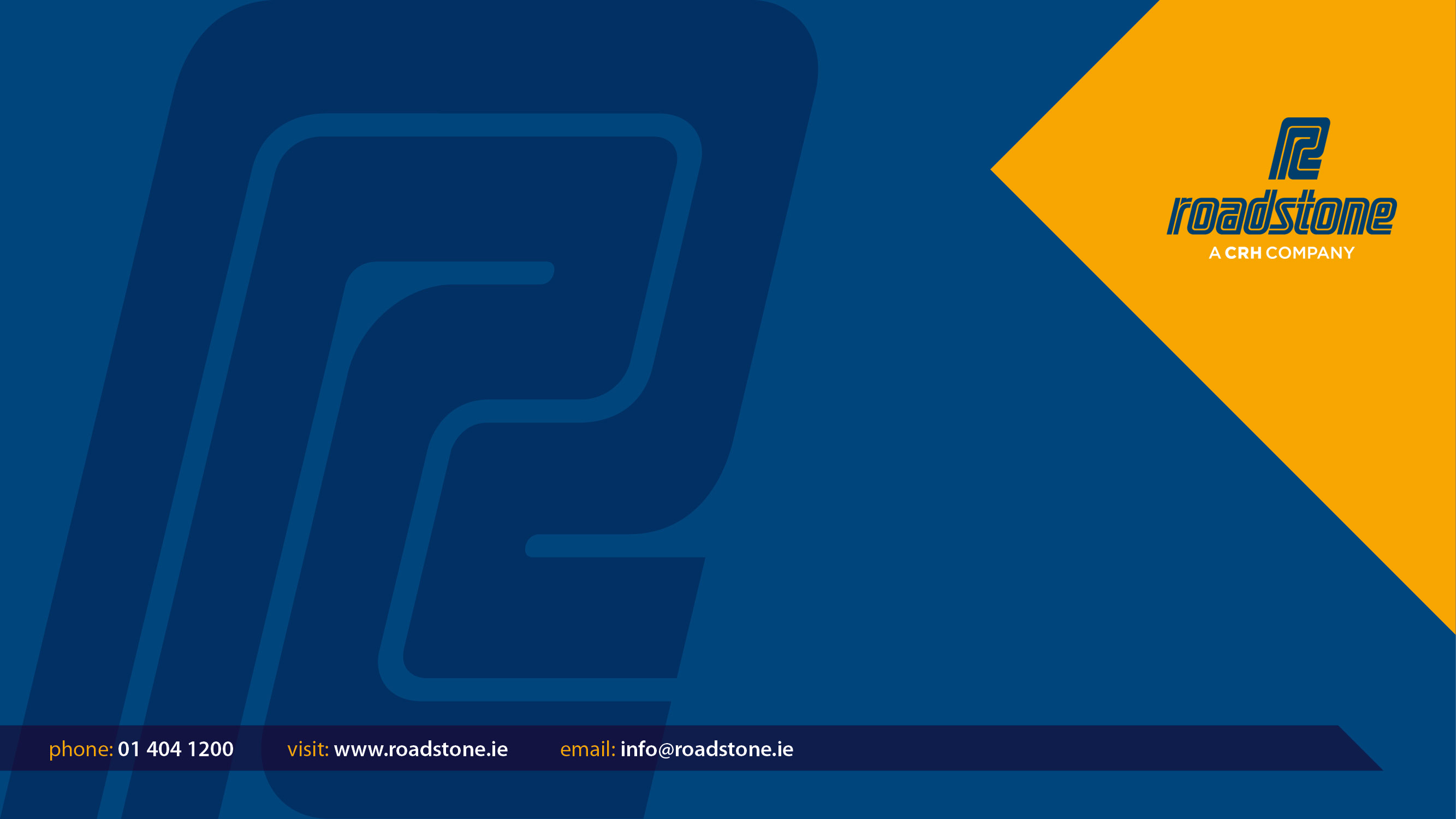 Thank You
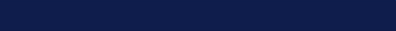 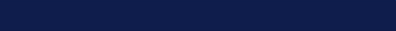